streamline & simplify the care of your home
introducingHOUSEKEEPING 101
[Speaker Notes: This presentation demonstrates the new capabilities of PowerPoint and it is best viewed in Slide Show. These slides are designed to give you great ideas for the presentations you’ll create in PowerPoint 2011!

For more sample templates, click the File menu, and then click New From Template.  Under Templates, click Presentations.]
WHAT we will cover
1
3
2
Creating Systems
The Clutter Crisis
Delegating
Creating Bright & Cheerful Homes
1
Mindset for success: Be positive, enjoy your home, do it for “love”
Creating Systems
Creating Bright & Cheerful Homes
The home is a school of virtue where the personality & character of children is forged.
“My daughters, this hidden work of yours, in humble tasks, is a great means of sanctification and of formation”				St. Josemaria
REALITY CHECK…
Your reality check can help you…
Understand why housework can be a challenge… it’s not just your imagination!
Realize that you can make simple changes that can make a big difference.
Shedule your priorities more realistically – these realities are often “time-gluttons.”
Reduce guilt and stress – these are real factors that take time and energy to manage.
REALITY CHECK….   Analyze the human and physical factors in your home
PATH….   Personal Approaches to Home Management
Each home is unique.  What works for your neighbor, mom, sister, friend may not work the same for you.  Our homes are very personal and our individual personalities have an important influence on the home environment we create.
Self-knowledge is the beginning of self-improvement.
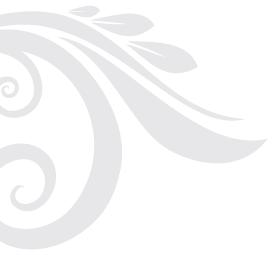 The positive and negative aspects of …
COMPARING!
Do you get discouraged, envious, motivated to imitate, or do you dismiss her as unrealistic?
Try to learn what makes her effective…
Adapt what works for others to your own personal style & family  needs
Don’t let unrealistic comparisons discourage you.
Recognize strengths and discover ways to learn new skills that fit your style.
Be willing to try new approaches.
WHAT IS THE REAL IMPACT YOUR HOME ENVIRONMENT HAS….
On your marriage?On your children’s growth & development?On your daily satisfaction & peace of mind?On your daily effectiveness @ work & other commitments
HOME MANAGEMENT PRINCIPLES
#1:		Avoid Perfectionism
DON’T DO WHAT DOESN’T NEED TO BE DONE!
If room hasn’t been used in a week, and it’s cleaning day…. No need to do thorough cleaning
Not everything needs to be laundered after wearing and using… ie. Towels, clothes…. (unless stained or smelly)…
The “best” is the enemy of the good.
DON’T WAIT TO DO IT UNTIL YOU CAN DO “PERFECTLY”
Quick wipe up of floor, counters, tables, etc… 
Don’t wait to put away clutter until you can do perfectly.
Put things away “as you go”. Teach children!
HOME MANAGEMENT PRINCIPLES
#2:		Make work convenient.
SUPPLIES CLOSE AT HAND
Ie.  Bathroom supplies in bathroom & kitchen
No bulk supplies under sinks…  store in other location
Keep a set of cleaning supplies on each floor: mop, dust cloths, vacuum, etc.  
Few cleaning agents!
Microfiber rags & mops (with velcro attachment)
Small caddy to carry supplies to go from room to room. 

DEVELOP ROUTINES
Following a routine makes work more effective
Organize  the flow of your work to get it done in a more automatic & less stressful way
Create a morning bathroom routine
Routine for cleaning up the kitchen
Put clothes away in closets and drawers as soon as they are dried & folded (not in your room)
ROUTINES SHOULD INCLUDE
Do it at a regular time
Have a place for everything and each thing in it’s place
Have all the supplies you need…. No extra trips
Follow the same steps or pattern for getting it done.
(a word about distractions…. Electronics, blogs, re-organization bug…)
2
Empower your children to take care of self and others.
Delegating
Creating Bright & Cheerful Homes
The DELEGATION PYRAMID
Tasks ONLY you can doTasks that only some can doTasks that anyone can do
6 Reasons to involve children @ home
Children like to imitate their parents
Teaching children to work is a great learning opportunity.  If we are patient & persistent when teaching them how to do a task, they begin learning a skill for a lifetime
Children are often capable of much more than we realize..  They are anxious to learn and practice new skills
Working together at home provides another opportunity to spend time with children
Children love to know they are needed and they need to give.
Involving children in household responsibilities helps avoid boredom!  Have check off lists for periodic cleaning….  Pictures of organized cupboards, drawers, closets, room organization, etc… for them to follow, etc

Children need encouragement in work at home just as they need encouragement for schoolwork & other things.  They develop skills by repetition.  With positive reinforcement, children learn skills that add to their sense of independence and broaden their abilities.  The result is a lasting contribution to their developing self-esteem.
3
Clutter:    #1 obstacle to home management
The Clutter Crisis
Creating Bright & Cheerful Homes
# 1 obstacle for  home management
CLUTTER	n. a disorderly state or litter
What is clutter?
It is the most common difficulty in maintaining  a clean and orderly home
Clutter can be a health hazzard
With excessive clutter you can easily miss the beauty of your home
Ultimately, the greatest disadvantage of clutter is discouragement!
Any houskeeping job starts with removing clutter.
Clearing out the clutter saves time and energy
MOTTO TO KEEP IN MIND…
LESS IS MORE!
WILL THIS BE PHUN?
AVOID CLUTTER BEFORE IT STARTS
Before bringing something into the home think…  these 4 simple ??? Will help you avoid clutter before it starts!
Where will I PUT it?
Do I already HAVE it?
Will I USE it?
Do I NEED it?
CLUTTER CURE
CHOOSE 1 AREA TO DE-CLUTTER AT A TIME.

Ask self, what area of my home bothers me or someone else the most…. Start there… or start in your room!  
Make it a specific, contained area...
CLUTTER CURE
2.  VISUALIZE AREA “UNCLUTTERED”
Create a mental picture of what the area will look like when it is clutter free
Review this vision whenever you want to de-clutter.
CLUTTER CURE
3.  WORK IN MANAGEABLE CHUNKS OF TIME
Dividing task into manageable chinks helps avoid discouragement.  Set a timer!!! Ie 15 minutes.
Some people work from the easiest task to the most difficult and others do the opposite.  What works for you?
FOCUS!!!!  Avoid getting dispersed and moving to something else.